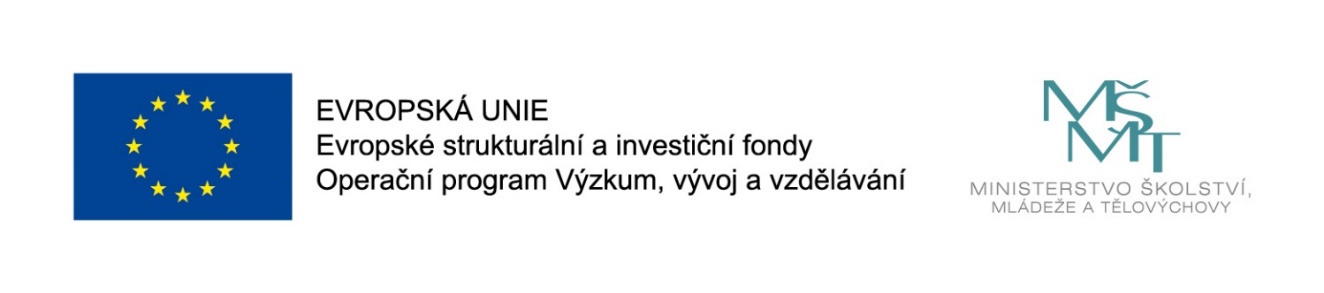 Komunitní plánování sociálních služeb jako makro metoda sociální práce
CZ.02.2.69/0.0/0.0/16_015/0002400
ROZVOJ VZDĚLÁVÁNÍ NA SLEZSKÉ UNIVERZITĚ V OPAVĚ
Komunita a komunitní práce. Základní charakteristika a definice komunitního plánování sociálních služeb. Vybrané modely a přístupy ke komunitnímu plánování.
PaedDr. Miroslav Pilát, Ph.D.
2
Komunita – definování pojmu
Pojem komunita je často v intencích komunitního plánování v našich podmínkách pojímán spíše z geografického hlediska. Podle Materové (2003, s. 5) je komunita „tvořena lidmi, kteří žijí v jednom místě, mají mezi sebou různé sociální vazby a jsou citově vázáni nejen k sobě navzájem, ale též k místu, kde žijí.“ 
Domníváme, že tento výklad pojmu komunita je v kontextu globalizace a postmodernismu, chápán velmi široce.
3
Komunita – definování pojmu
V souvislosti s  komunitním plánováním lze jen velmi obtížně připustit to, že lidé žijící v uměle a účelově vytvořených mikroregionech či na území správního obvodu obce s rozšířenou působností či dokonce regionů, zakládají vzájemné sociální a emoční vazby. 
Naopak se domníváme, že proces komunitního plánování je možno ve svých důsledcích chápat jako proces budování komunity.
4
Komunita – definování pojmu
Brueggemann (2002, s. 115) na otázku, co je to komunita odpovídá, že „komunity jsou přirozená lidská společenství založená na vztazích a sdílených zážitcích, ve kterých si navzájem dáváme smysl našich životů, naplňujeme naše potřeby a dosahujeme společenských cílů. 
Náš sklon k vytváření komunit zajišťuje, že se staneme lidmi, jakými se máme stát, objevíme smysl života, vytvoříme etické hodnoty a rozvineme kulturu, což by osamělí izolovaní jedinci nemohli.
5
Komunita – definování pojmu
Když mluvíme o komunitě, mluvíme zároveň o dvou věcech. 
Komunita je určena v místě a čase a zároveň čas i místo přesahuje. 
Komunita je zakotvena v určitém místě, struktuře a přítomnosti, ale sama přesahuje své umístění; nemůže být svázána strukturou nebo pouhou historií.“
6
Komunita – definování pojmu
Keller (1996, s. 512) definuje komunitu obecně jako „…sociální útvar charakterizovaný jednak zvláštním typem sociálních vazeb uvnitř, mezi členy, jednak specifickým postavením navenek, v rámci širšího společenského prostředí.“
V současné době dominují postmoderní přístupy ke studiu komunit, které akcentují vzájemnou interakci a sdílené významy, nikoliv tedy struktury či místa. 
Na druhé straně můžeme zjednodušeně konstatovat, že jakékoli veřejné označení a potvrzení hranic komunity zvyšuje uvědomění lidí, že naleží do komunity.
7
Komunita – definování pojmu
Podle Wilmotta  existují tři hlavní kategorie vymezení komunity:
komunita definovaná lokalitou či teritoriem,
komunita zájmů,
komunita lidí spojených společnými podmínkami či problémem.
„Komunitou rozumíme lidi, kteří žijí v geograficky definované oblasti a mezi kterými existují vzájemné sociální vazby: přátelství, známosti, účast v ekonomické směně…“ (Šťastná, 2016, s. 9).
8
Komunita – definování pojmu
Pro komunitu jsou zásadní pocity solidarity a sounáležitosti mezi jejími účastníky – někteří autoři hovoří o takzvaném smyslu pro komunitu (v angličtině označováno jako sense of community).
Provedeme-li komparaci zmíněných definic pojmu komunita z pohledu komunitního plánování sociálních služeb, docházíme k názoru, že za nejpřípadnější a nejjednodušší se jeví definovat komunitu pomocí lokality, i když nemůžeme opomenout aspekty vztahové a ani symbolické hranice komunity.
9
Komunita – definování pojmu
Někteří známí autoři (např. Giddens, 1998; Bauman, 1995) v souvislosti se snahou uchopit komunitu skrze sdílené významy tvrdí, že komunita jako taková již v postmoderní společnosti neexistuje a ani není možná.
 Jedinec podle zmíněných autorů neustále osciluje mezi touhou po svobodě a touhou po pospolitosti. 
Koncept komunity by měl být podle některých teoretiků nahrazen koncepcí sociálních sítí.
10
[Speaker Notes: Postmoderní společnost je seskupení osob v době postmodernismu, myšlenkového směru konce 20. století. Společnost žije v období výrazné odloučenosti od minulosti, podle některých autorů de facto nahrazuje moderní společnost, jelikož nastává po ní, zaměřuje se na trendy soudobých sociálních změn. Jiní zase tvrdí, že něco jako postmoderní společnost neexistuje. Současně považuje koordinovanou politickou angažovanost za vyloučenou v důsledku vnitřních a vnějších souvislostí. Jako konec moderní a vznik postmoderní společnosti se nejčastěji uvádí druhá světová válka.]
Komunitní práce
V kontextu komunitního plánování sociálních služeb považujeme za důležité alespoň rámcově vymezit pojem komunitní práce.
 Komunitní práce je v našich podmínkách poměrně novou formou sociální práce, ve světě má přibližně stoletou tradici. 
Především z ideologických důvodů se komunitní práce v pravém slova smyslu (blízká euroamerickému pojetí) u nás rozšiřuje až od začátku devadesátých let minulého století.
11
Komunitní práce
Metodu komunitní práce, k jejímž základním modelům patří i komunitní plánování, popisuje Kinkor (2008) jako proces, díky kterému můžeme lidem pomoci, aby společnou aktivitou účinně řešili problémy celé komunity, a zkusili tak zkvalitnit životní podmínky, ve kterých se nacházejí. 
Tento proces potřebuje profesionálního pracovníka, který bude v průběhu tohoto snažení v komunitě přítomen a bude jí v jejím snažení nápomocen.
12
Komunitní práce
Podle Younghusbandové (in Hartl, 1997, s. 27) je „…komunitní práce jednou ze tří metod sociální práce, která se zaměřuje zejména na pomoc lidem v rámci místní komunity, snaží se určit jejich sociální potřeby, zvážit nejúčinnější způsoby jejich naplnění a začít na nich pracovat do té míry, jak to umožňují zdroje, které jsou k dispozici.“
Tři úrovně sociální práce – makroúroveň.
13
Komunitní práce
Komunitní práce je metoda velmi univerzální – lze jí řešit místní problémy v oblasti sociálních služeb a zdravotní péče, etnického napětí, vzdělávání, ale i sousedských vztahů, životního prostředí atd.
 Komunitní práce je také velmi variabilní - každá situace vyžaduje odlišné řešení, které je do velké míry ne­přenosné do jiných situací. 
To klade velký důraz na kreativitu komunitního pracovníka, realizačního týmu i obyvatel komunity.
14
Komunitní péče
Blízký pojmu komunitní práce je pojem komunitní péče. 
Jde při ní o smě­řování k takovému uspořádání služeb (zejména zdravotních a sociálních, ale např. i v oblasti vzdělání, dopravy atd.) pro různé skupiny uživatelů (osoby hendikepované, seniory, duševně nemocné atd.), aby mohly zůstat se svým hendikepem ve své komunitě a žít v ní plnohodnotný život.
15
Komunitní práce
V české praxi se komunitní práce využívá zejména v oblasti komunitního plánování sociálních služeb či zapojování veřejnosti do strategického plánování v oblasti regionálního rozvoje. 
Další aktivitou je komunitní organizování, které se využívá zejména při tvorbě koalic nestátních neziskových organizací. 
Dále bývají realizovány projekty komunitního rozvoje v sociálně vyloučených lokalitách, které vycházejí z pokusů aplikovat sociální práci při řešení problému sociální exkluze.
16
Komunitní plánování sociálních služeb
V současné době se můžeme v oblasti teorie i praxe komunitního plánování setkat s řadou různých definic tohoto pojmu. 
Mezi nejčastěji užívané patří následující, která vymezuje komunitní plánování sociálních služeb jako „metodu, která umožňuje zpracovávat rozvojové materiály pro různé oblasti veřejného života na úrovni obce i kraje.
17
Komunitní plánování sociálních služeb
Postupy a techniky komunitního plánování lze použít pro všechny oblasti veřejného života, protože slouží k tomu, aby se dotčené cílové skupiny a široká veřejnost mohly vyjádřit a zapojit do přípravy podkladů pro strategická rozhodnutí obce.
Pojem komunitního plánování bývá rovněž často v podmínkách  České republiky definován jako:
 „Metoda, kterou lze na úrovni obcí (nebo krajů) plánovat sociální služby tak, aby odpovídaly místním specifikům i potřebám jednotlivých občanů.
 Otevřený proces zjišťování potřeb a zdrojů a hledání nejlepších řešení v oblasti sociálních služeb.“
18
Komunitní plánování sociálních služeb
Nástroj v boji proti sociálnímu vyloučení znevýhodněných skupin obyvatel.
Jedním z charakteristických znaků metody komunitního plánování sociálních služeb je „důraz kladený: 
na zapojování všech, kterých se zpracovávaná oblast týká, 
na dialog a vyjednávání, 
na dosažení výsledku, který je přijat a podporován většinou účastníků“ (Oriniakováa Rosecký 2003, s. 2).
19
Cíl a poslání KPSS
Cílem KPSS je zejména vytvořit systém sociálních služeb na místní úrovni, který odpovídá zjištěným místním potřebám, reaguje na lokální odlišnosti a zajišťuje, že finanční prostředky vynakládané na služby jsou využívány efektivně.
Posláním komunitního plánování je zajišťování dostupnosti sociálních služeb. Prakticky se jedná o zjištění stavu poskytování sociálních služeb v dané lokalitě a zároveň potřeb, které nejsou naplněny.
20
Vybrané modely KPSS
V našich podmínkách se můžeme setkat s vymezením dvou základních modelů komunitního plánování sociálních služeb, které představují dva krajní přístupy pojetí a realizace komunitního plánování sociálních služeb. 
Administrativní a participativní modely procesu komunitního plánování sociálních služeb, které ve své práci zmiňuje Hubíková (2006), jsou autorkou považovány za ideální typy ve weberovském smyslu s tím, že jednotlivé obce, které se komunitnímu plánování sociálních služeb věnují, se mohou více či méně přibližovat jednomu z těchto modelů.
21
[Speaker Notes: Ideální typ je podle Maxe Webera v realitě neexistující model, který slouží jako nástroj k poměřování reality. Vzniká vystupňováním atributů typů reálných.]
Vybrané modely KPSS - komparace
22
Děkuji Vám za pozornost
Kontakt:
   PaedDr. Miroslav Pilát, Ph.D.

Telefon: + 420 602 752 263
E-mail: miroslav.pilat@seznam.cz
23
Pro zájemce
24